基于学习元的协同备课
协同备课之备什么？
看出问题
这样做合适么？为什么这么设计？我的做法是什么？
提出解决方案
对于不合理的地方直接作出修改，并解释为什么
批改教学设计的核心是要解释为什么
学习元支持协同备课的形式
1.评论：直接对教学设计方案进行整体评价



2.编辑段落：对教学设计中不合理的地方作出修改或建议
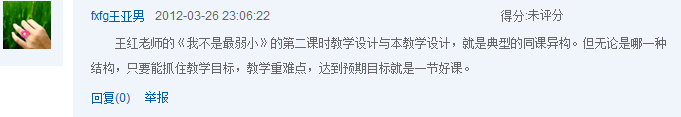 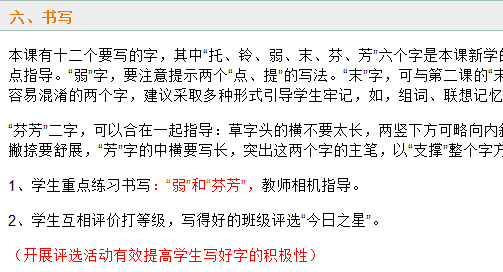 3.微批注：对于教学设计提出你的问题和质疑
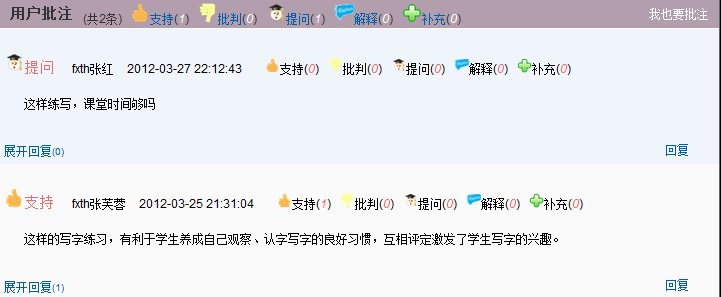 协同备课之备课目标
备课目标
结构完整、目标明确、设计合理、描述清晰的完整教学设计方案
协同备课之如何备
看结构
至少包括教材分析、教学目标、教学重难点三方面内容
如果没有，请直接补充
如果不合理，请直接修改
看课时分配
第一二课时教学内容分配是否合理
第一课时重点在识字教学、解决生字的音、形、义、生字词的运用，指导写字，随后拓展阅读和写作巩固生字词
第二课时重点在课文处理，朗读指导、课文情感目标的落实，随后拓展阅读和写作进行情感深化和主题内化。
看教学过程（第一课时）
情境创设
情境创设是否得当和新颖
识字教学
识字教学是否有层次、重难点突出
识字教学的识字策略是否多样适当
写字教学是否抓住重难点？指导到位？
教学活动之间的过渡是否自然
拓展阅读
拓展阅读环节任务指示是否明确
拓展阅读篇目的选择是否能跟本课教学目标贴切？数量是否合适？是否体现层次性？
手写题目
手写题目的设置是否跟本堂课的教学目标紧密关联？
手写题目的设置难度是否适当
看教学过程（第二课时）
情境创设
情境创设是否得当和新颖
问题设计
本堂课的核心问题的设计是否合理？
教师的活动设计是否符合本堂课的教学目标？
活动设计中各环节之间的过渡是否合理？
朗读指导
朗读都有哪些形式，设计是否合理？
朗读指导过程都抓住了哪些重点字词，是否合适？
拓展阅读
拓展阅读篇目的选择是否能跟本课教学目标贴切？数量是否合适？是否体现层次性？
手写题目
手写题目的设置是否跟本堂课的教学目标紧密关联？
手写题目的设置难度是否适当
先了解可利用的学习元
跨越式课题语文学科教学理念问答
http://lcell.bnu.edu.cn/do/lcpage?action=view&koId=6670
跨越式课题英语学科教学理念问答
http://lcell.bnu.edu.cn/do/lcpage?action=view&koId=6671
跨越式项目英语课堂教学实践常见问题解答
跨越式项目语文课堂教学实践常见问题解答
先了解可利用的知识群
小学英语优秀教学设计方案集，http://lcell.bnu.edu.cn/lc/lc_index.jsp?id=1313&courseId=112997
小学语文优秀教学设计方案集，http://lcell.bnu.edu.cn/lc/lc_index.jsp?id=1311&courseId=112995
小学数学优秀教学设计方案集，http://lcell.bnu.edu.cn/lc/lc_index.jsp?id=1312&courseId=112996
仔细阅读教学设计方案
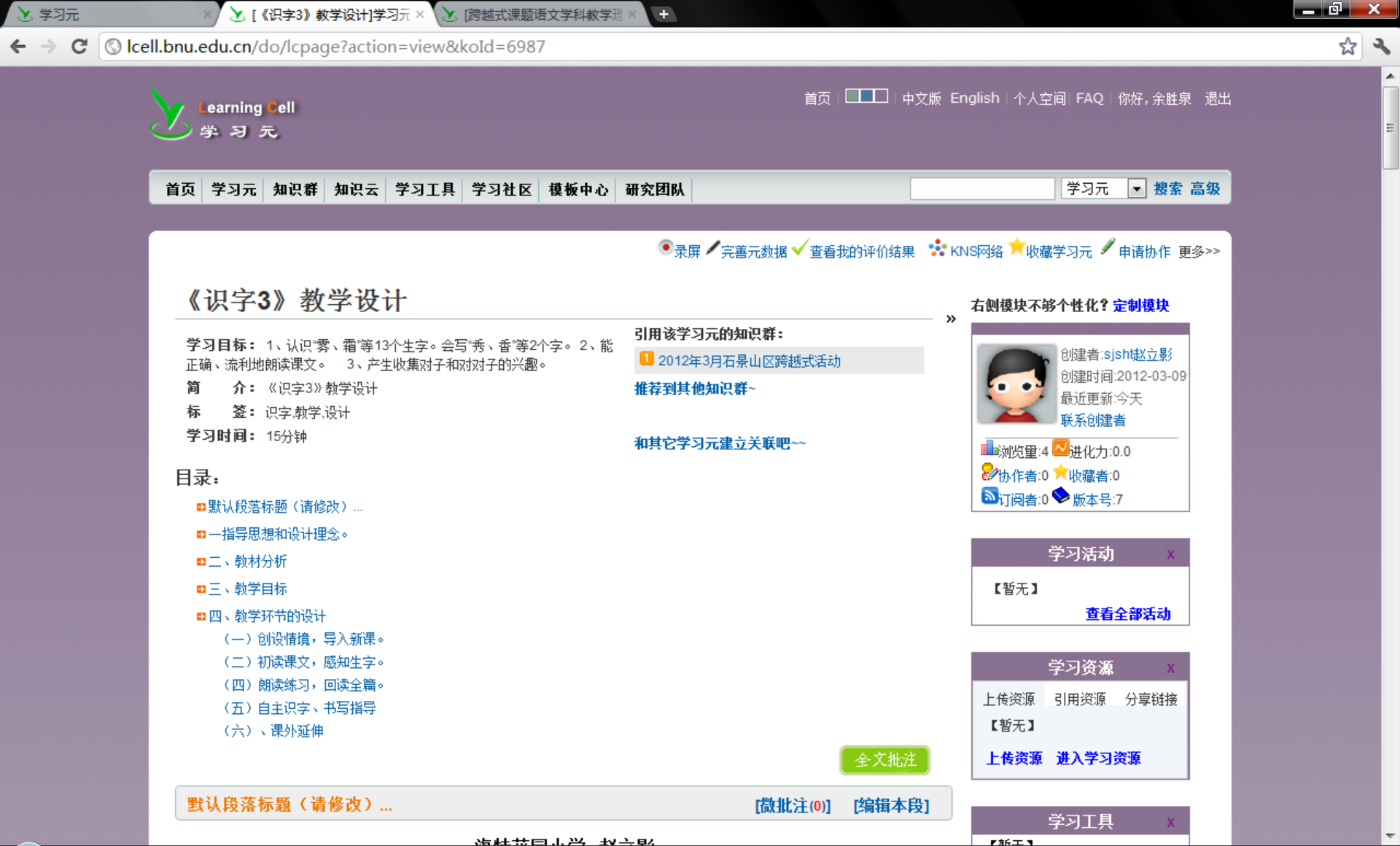 点击编辑本段，修改有问题的段落，解释为什么
点击编辑本段
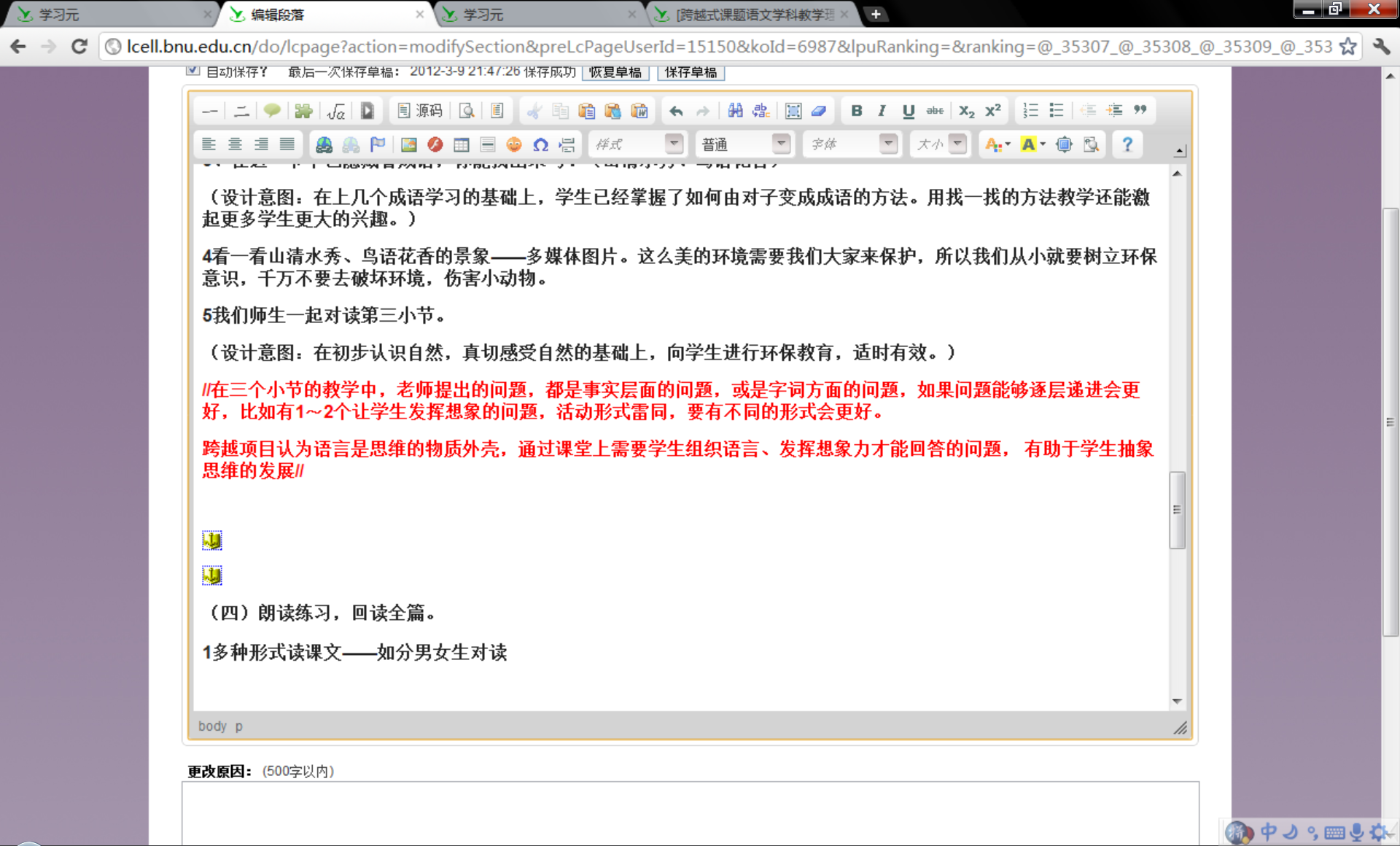 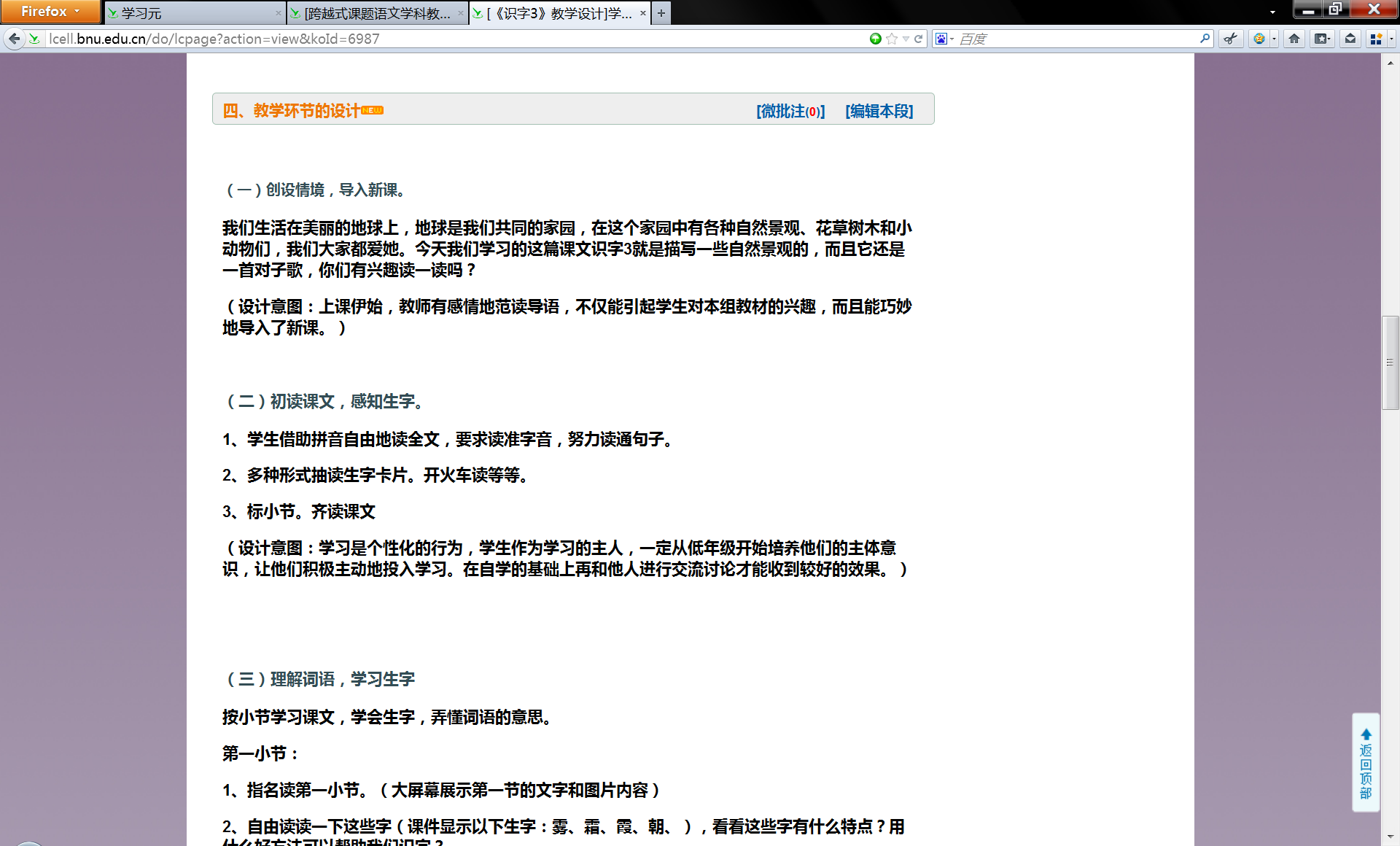 若有理念不明的地方可参考常见问题解答的资料
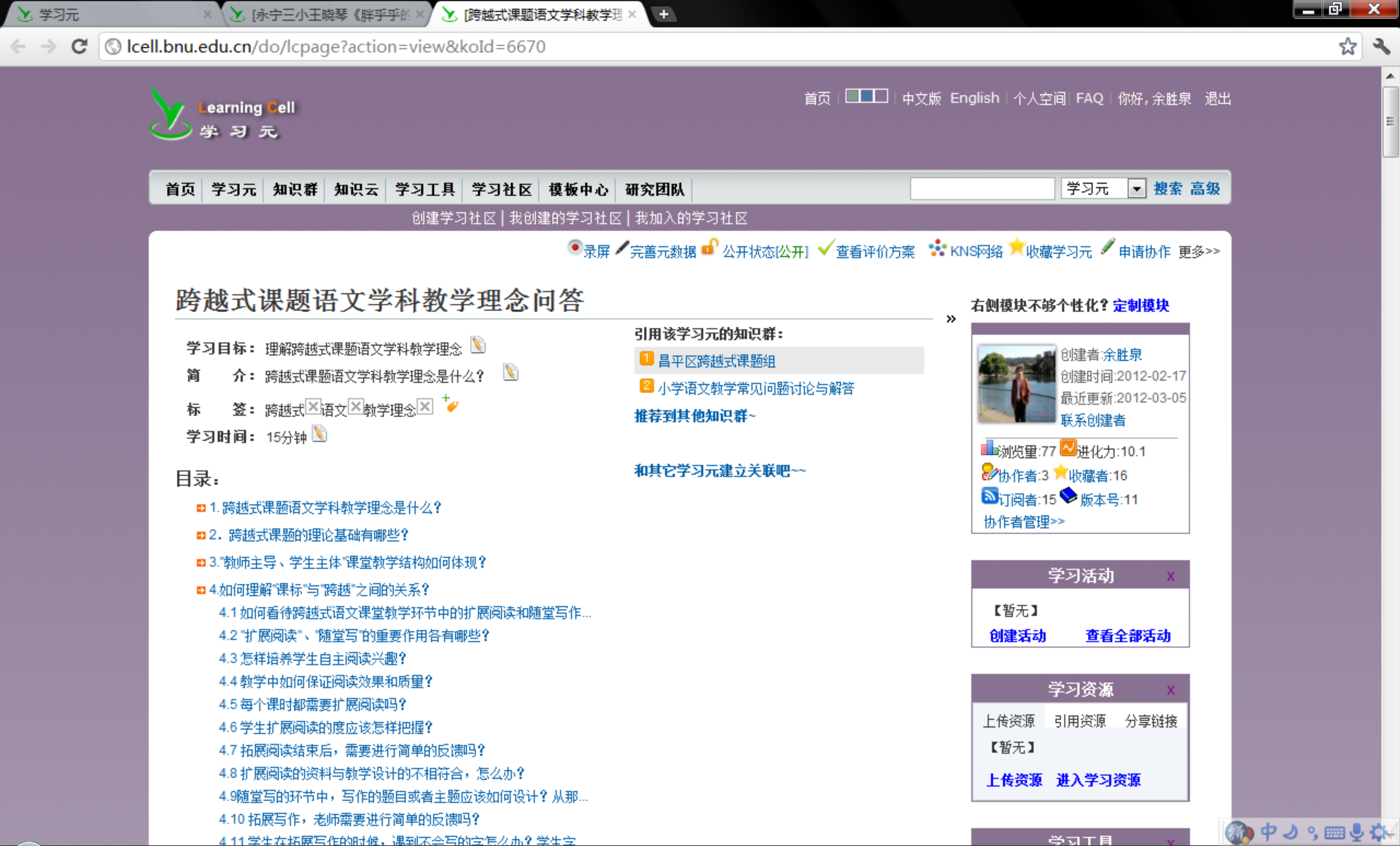 提高效率
？
？
？
？
跨越工作转型在路上，不要只是否定和抱怨，需要学习新技术并适应，需要建设性意见，需要大家一起努力！
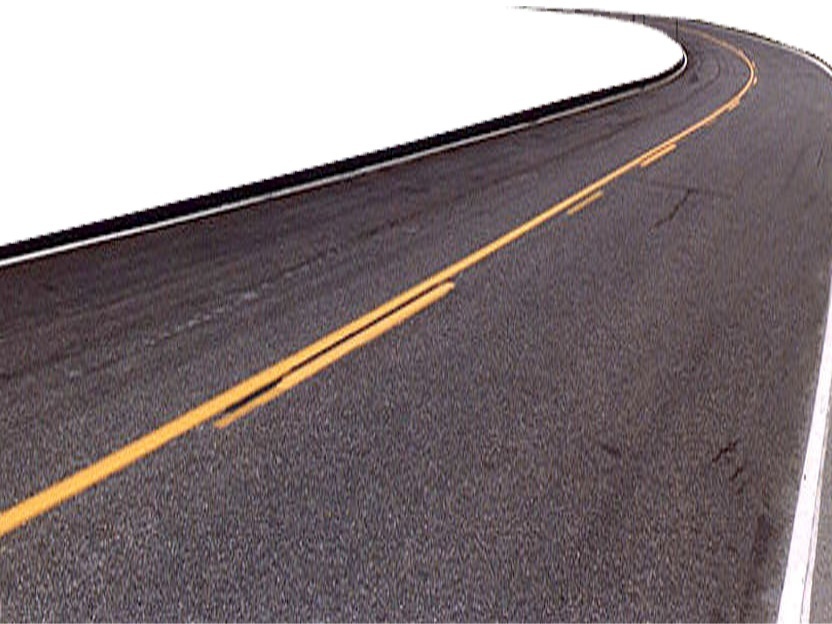